СРПСКИ ЈЕЗИК 5. РАЗРЕД
Први снег
ВОЈИСЛАВ ИЛИЋ
БОЈИСЛАВ ИЛИЋ
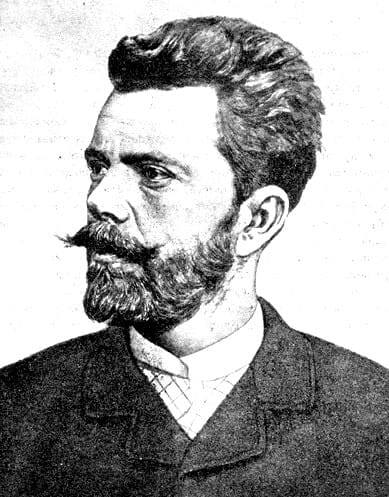 Војислав Илић рођен је 1860. год. у Београду. Умро је у 34. години.  Оснивач је модерне српске поезије. Написао је збирку пјесама  ,,Песме,,
ПРВИ СНЕГ
У освитку зоре, кроз сумрачак тавни,
покривене снегом почивају равни.

А студени лахор кроз долине мирне 
Преко пустих поља кадаикада пирне,

И с вихором лаким сеоца се хвата,
Па засипље снегом и стрехе и врата.

А у селу јоште у прозорје мило 
Ноћ, ведра и хладна не подиже крило.

Из даљине  само лисица се краде, 
па кокоши вреба и пилиће младе-

И од њених шапа и туна и тамо
У првоме снегу траг се види само...
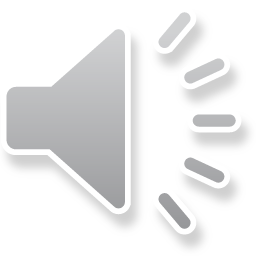 Непознате ријечи:
тавни – тамни,
јоште – још,
стрехе – руб крова са жлијебом, 
лахор – повјетарац, лак вјетар,
вихор – снажан и брз вјетар, 
туна – ту (мјесто).
Анализа пјесме:
О чему пјева пјесник?
(о зими и првом снијегу који пада у селу)

Које појединости се уочавају?
јутро; поља, долине и село; хладноћа, снијег;

Која осјећа побуђује ова пјесма?
(мир, спокој, тугу)

Чији се трагови виде  у снијегу?
(Лисице) 

Колико има строфа и стихова у пјесми?
(Строфа има шест, а стихова дванаест)
Пјесничке слике
Освит зоре, (прва строфа)

2. Дување лахора по пољу, (друга строфа)

3. Вихор засипа снијегом прозоре и врата, (трећа строфа)

4. Ведра и хладна зимска ноћ, (четврта строфа)

5. Лисица се прикрада, (пета строфа)

6. Траг у снијегу, (шеста строфа)
Закључак:
1.Пјесник сликовито описује природу, а с тим и своја осјећања. Такве пјесме о природи се зову описне пјесме.

2. У пјесми Први снег приказана је слика зимског пејзажа, обојена сјетом у који живот уносе пахуљице првог снијега.
Задаћа:
Објасни израз : ,,ноћ...не подиже крило.„
Или пронађи и послушај музичкo извођење пјесме
 ,, Први снег,,.